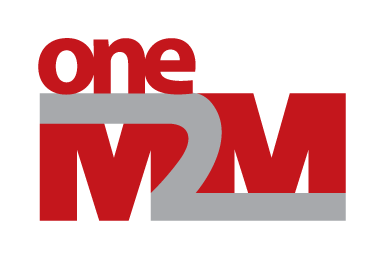 RDM status report to TP#64
Group Name: oneM2M RDM WG1
Source: Massimo Vanetti, TaeHyun KIM (RDM chair, vice chair)
Meeting Date: from 2024-04-22 to 2023-04-06
Agenda Item: TP#64 -  Reports from Working Groups
Summary
Contributions on MetaIoT discussed and agreed (new baseline expected in the near future):
RDM-2024-0005R02“Use case for metaverse-based real-time smart farming”
CR to TS-0023 discussed and agreed:
RDM-2024-0014“Initial_conversion_of_TS-0023_to_markdown”
CR to TR-0001 discussed and agreed (on RDM#63.4):
RDM-2024-0008R03“change_request_TR-0001_with_advanced_semantic_discovery_use_cases”
Items for DECISION in TP
CR Pack for approval
TP-2024-0040: TP64_TR_0001_CR_Pack
TP-2024-0041: TP64_TS_0023_CR_Pack
TP-2024-0043: TP64_TS_0002_CR_PACK 
New TR/TS for approval 
None
New WI proposal for approval
None
WI update for approval
None
© 2023 oneM2M Partners
Highlights
Continued Activity in RDM
WI-0015 - oneM2M Use Cases
WI-0098 - IoT for Smart Lifts 40% (no changes)
WI-0101 – Advanced Semantic Discovery
WI-0104 - SDT based Information Model and Mapping for Vertical Industries – SIMVI  N/ANOTE:TS-0023 is a collection of diverse SDTs, entries are being added over time on as needed basis by contributors, it is a continuously ongoing task. 
WI-0110 - metaverse IoT: 15%
WI-0118 - Digital Twins Enablement in oneM2MDiscussion just beginning in TP#63, more progress expected in next TP
© 2023 oneM2M Partners
Next Steps
Continue to advance Smart Lifts WI-0098
Continue to advance SDT based Information Model and Mapping for Vertical Industries (Rel.5):
Continue using TS-0023 as a testbed for GitLab based processing,
From now going onwards, contributors are required to make their contributions via the GitLab based new process
Advance work item: WI-0101 Advanced Semantic Discovery 
Advance work item: WI-0110 MetaIoT 
Advance work item: WI-0118 Digital Twins
New action: determine which RDM documents switch to the new markdown process and their priorities
Meeting minutes:RDM-2024-00?? RDM 64 Minutes (THANKS Akash!)
© 2023 oneM2M Partners
Next Meetings / Calls
Conference Calls 
2 conference call: 
RDM# 64.1 (2024-05-16 13:00-15:00 UTC)
RDM# 64.2 (2024-06-06 13:00-15:00 UTC)

RDM#65
TP#65 (2024-06-24)
Advance active WIs
© 2023 oneM2M Partners
Thank You!